Стрекозы
Подготовила воспитатель     
                          Пестова Елена Анатольевна
Эти грациозные создания появились на нашей планете еще 350 миллионов лет назад.Стрекозы -  хищницы, гроза комаров, мух и прочей мелочи.Появляется она, как ураган, ловит на лету, глотает и…несется дальше по своим владениям. Слышно только жесткое шуршание и легкое потрескивание больших крыльев.
Стрекозы обыкновенные, начиная с мая и до осени, в теплые дни  летают почти повсюду. А вот когда погода холодна и ветрена, они цепко держатся за растения.Большая голова стрекозы свободно сидит на тонкой шее.  Удивительно большие глаза, обеспечивают этим насекомым прекрасное зрение. Во время охоты стрекозам приходится надеяться на свои глаза, а не на обоняние.Рот у стрекозы вооружен зазубренными челюстями. Ведь они – прожорливые хищники. Крылья у стрекоз напоминают кружева, их у нее четыре, бывают прозрачные или цветные. Крылья каждой пары действуют отдельно. Спереди на крыльях стрекоз есть темное или красное утолщение – «крыловой глазок»
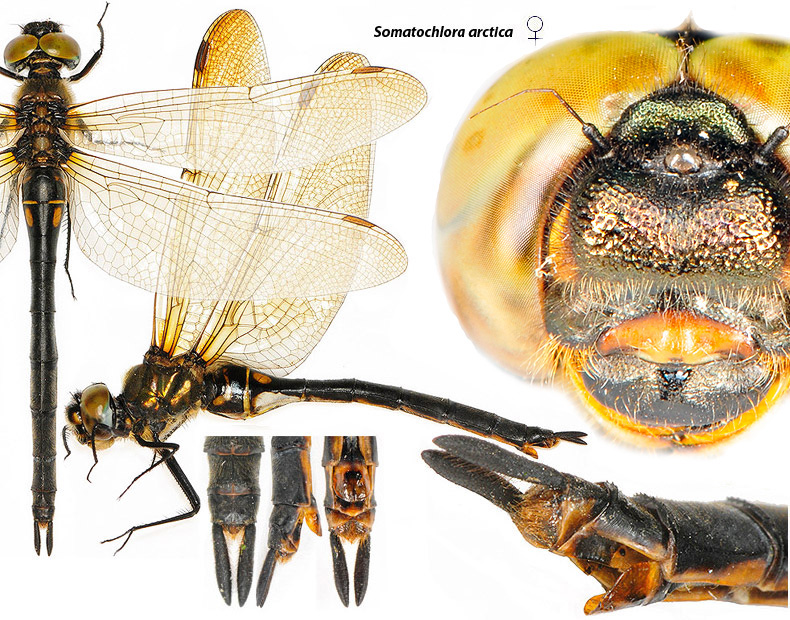 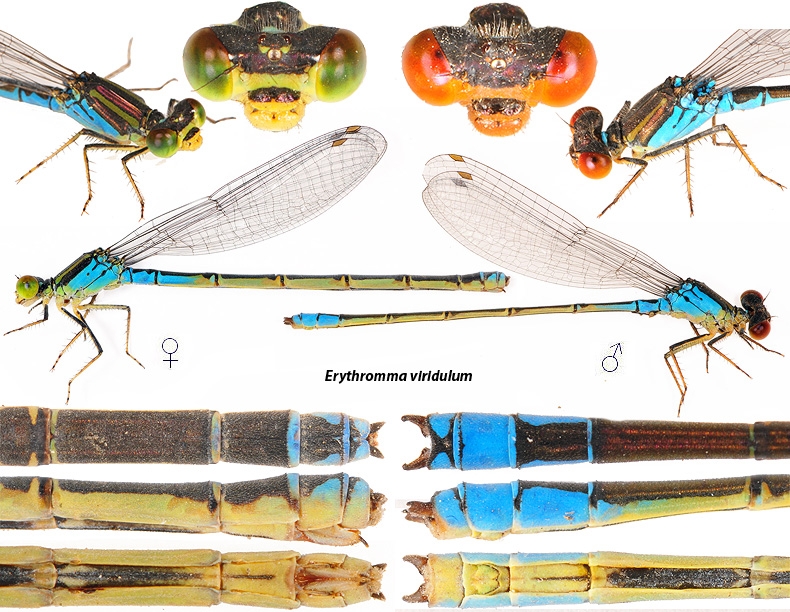 Стрекозы откладывают свои яйца на водяных растениях или просто «кидают»  их в воду
Вылупившиеся из яиц личинки живут в воде и отличаются большой прожорливостью, чем взрослые стрекозы. Дышат личинки, потребляя кислород прямо из воды. Когда они взрослеют. То карабкаются по водяному растению из воды. На воздухе кожа личинки постепенно высыхает и разрывается, из шкурки выбирается взрослая стрекоза и отправляется в свой первый полет.
В природе очень много видов стрекоз. Самая крупная стрекоза в России – это коромысло камышовое. Ее легко узнать по туловищу, покрытому  синим или желтым рисунком.
Больше всех любят дальние перелеты плоские стрекозы
Зеленотелка держатся в основном около деревьев и кустарников, в случае дождя прячутся на их стволах.
Бабка бронзовая Тело металлически блестящее, одноцветное или с немногими пятнами. Крылья обычно прозрачные, иногда бывают окрашены. В основании задних крыльев нередко имеется темное пятно. Глаза соприкасаются, их задний край с выступом. Самка откладывает яйца, летая над водой и ударяя концом брюшка по ее поверхности. Личинки короткие и толстые, обитают на дне водоемов.
Сжатобрюх  Свое название стрекоза получила из-за темных перевязей на крыльях. Относится она к семейству настоящих стрекоз.
Длинка.         Крупная стрекоза с яркой контрастной окраской тела: на черном с зеленым отливом теле резко выделяются желтые кольца на брюшке и полосы на груди.
ПрямобрюхГрудь жёлтого  цвета. Брюшко желтоватого цвета. У самцов со временем брюшко становится голубого цвета. На брюшке широкие продольные бурые полоски и более светлые полулунные пятна.Откладывает яйца в воду, в полёте. Развивается от личинки до взрослой особи за два года.
Стишок про стрекозу
Утром ранним стрекозаК речке прилетела.На кувшинку сесть онаОчень захотела.
Я сказал стрекозке:«Улетай подружка!За листом кувшинкиСпряталась лягушка!».
Спасибо за внимание